Linking Perceived Attractiveness and Relationship Status: Categorization in Mate Selection
Andrew Pennington and Nathan Hickman
Hanover College
Linking Attractiveness and Other Traits
Attractiveness  Other Traits
What is Beautiful is Good 
(Dion, Berscheid, and Walster)
Other Traits  Attractiveness
What is Good is Beautiful
(Gross and Crofton)
[Speaker Notes: ME]
Benefits of Attractiveness
Applied Benefits
Relative Importance of Applicant Sex, Attractiveness, and Scholastic Standing in Evaluation of Job Applicant Résumés
(Dipboye, Fromkin, and Wiback)
Differential Payoffs
(Udry and Eckland)
Men: Occupation and Mobility
Women: Marriage to Well-off Gentlemen
[Speaker Notes: Nate]
How Others’ Perceptions Shape Our Perceptions
Contrast Effects and Judgments of Physical Attractiveness: When Beauty Becomes a Social Problem
(Kenrick and Gutierres)
[Speaker Notes: Andrew
Specifically their 3rd Experiment 
When others express that an individual is attractive, one is more likely to also view that individual as attractive]
Comparison Study
The Effect of Relationship Status on Perceived Attractiveness
Different Method
Conclusion Comparison
No control group
(O’Hagen, et al.)
[Speaker Notes: ME]
Hypothesis
Ratings of attractiveness will be higher for individuals who are presented as being in long-term relationships.
Based upon belief that those in relationships possess certain relationship skills making them more desirable and thus perceived as more attractive
[Speaker Notes: Both]
Pilot Study: Method
Stimuli: Pictures of 87 Hanover College Students, (45 male, 42 female)
Participants: 76 with ages 18-60 yrs. old
Procedure: Each participant rated the attractiveness of 22 or 21 stimuli on a six-point Likert scale
[Speaker Notes: Nate Discuss obtaining facial photographs]
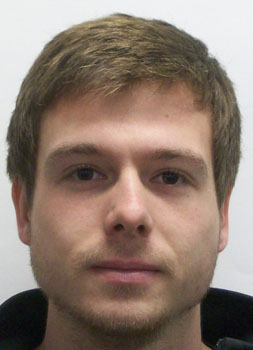 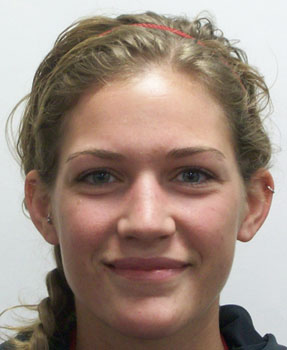 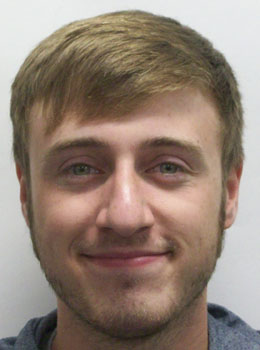 [Speaker Notes: Nate]
Assigning Attractiveness Levels
[Speaker Notes: Nate]
Variables
Independent
Level of Average Attractiveness 
Relationship Status
Gender of Presented Face
Dependent
Rating of Attractiveness
Disguising the Dependent Variable
Ex. “How anxious is this person?”
[Speaker Notes: Nate
Explain levels for IVs]
Method
Participants: 103 females aged 18-24 yrs., acquired online
Stimuli: 12 images from pilot study (6 male, 6 female), one of each gender presented to each participant
Pseudonym, Date of Birth, and Hometown randomly assigned along with one of three relationship statuses
Ex. “Matthew Johnson was born on February 2nd in the town of Galena, CA and is currently in a relationship of at least three months.”
[Speaker Notes: Disguising the Dependent Variables: Add in questions like “How happy is this person?” and “How intelligent is this person?”, Comparison Variables: Personal Income ME Informed consent: Explain scenario]
Procedure
Informed Consent and Scenario
“We are interested in how people make first impressions. We will be asking you to rate two individuals on several factors.”
Rating of Stimuli
Demographics
Debriefing
[Speaker Notes: ME]
[Speaker Notes: ME]
Analysis
2x3x2 ANOVA
Comparison Variables
Gender Differences
[Speaker Notes: ME]
Main Effect of Attractiveness Condition
F(1, 112) = 25.015, p = .000
[Speaker Notes: ME]
Main Effects of Relationship Status and Gender of Face
Relationship Status
F(2, 112) = .204, p = .816
Gender of Face
F(1, 112) = 11.864, p = .001
Women rated men on average as more attractive than other women
[Speaker Notes: Nate]
Significant Interactions
Gender of Face and Attractiveness Condition
F(1, 112) = 5.458, p = .021
Gender of Face and Relationship Condition
F(2, 112) = 3.051, p = .051
[Speaker Notes: Nate
Face Gender and Attractiveness Condition: Both main effects were statistically significant, thus, we see a statistical significance of their interaction]
Interaction of Attractiveness Condition and Gender of Face
F(1, 112) = 5.458, p = .021
[Speaker Notes: F = 5.215, p < .05
ME]
Interaction of Gender of Face and Relationship Condition
F(2, 112) = 3.051, p = .051
[Speaker Notes: F = 3.339, p < .05
ME]
Discussion
Effective manipulation of attractiveness level through the use of the pilot study
Did not find a statistically significant main effect of Relationship Status
Were not able to prove or disprove our hypothesis
Interaction of Gender of Face presented and Relationship Status
Found results that linked perceived attractiveness and financial success
[Speaker Notes: Nate
FaceGender*RelCON= suggests difference in the way that an individual rates attractiveness of their own gender and the opposite gender when considering relationship status]
Limitations
Unable to examine the effect of participant gender
Could have included open-ended questions about how individuals chose the ratings they did for the stimuli
[Speaker Notes: ME
1/3 of sample male]
Fin
Questions?
[Speaker Notes: Both]